Unusual ways of marketing
© Leonard Walletzký
Why use unusual ways of marketing?
Examples of unusual marketing
Niche marketing
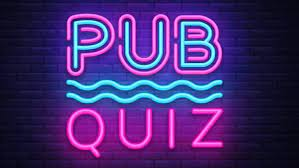 Ecologic niche marketing
Examples
Guerrilla marketing
Example of guerrilla marketing
SALE 60%
SALE 50%
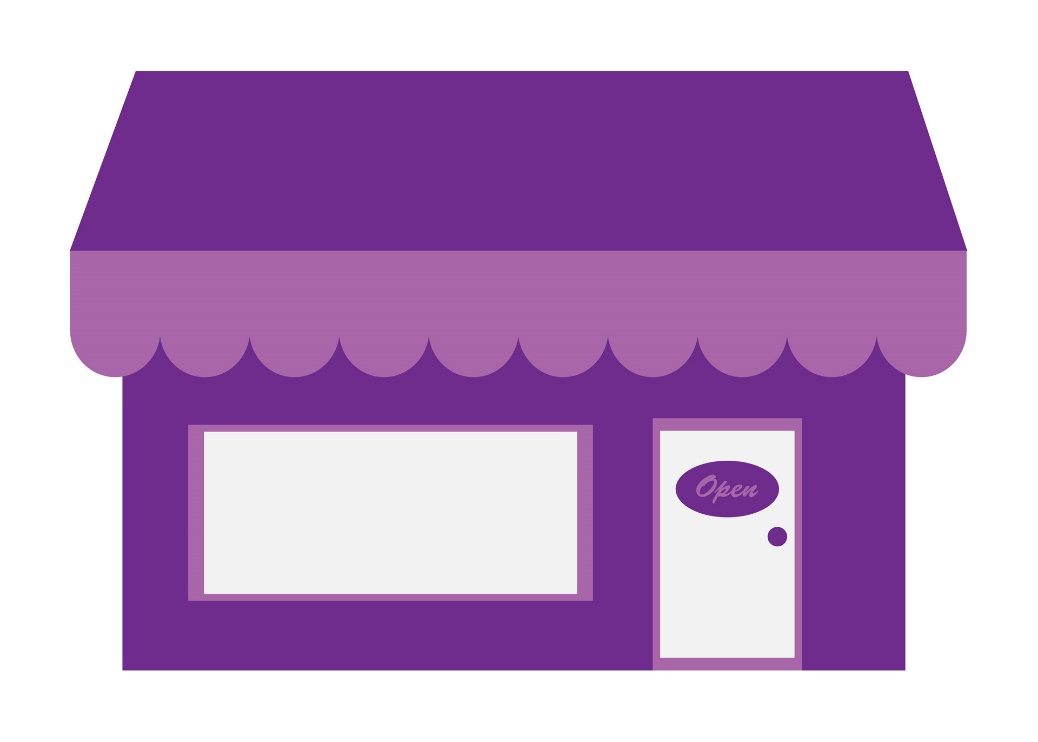 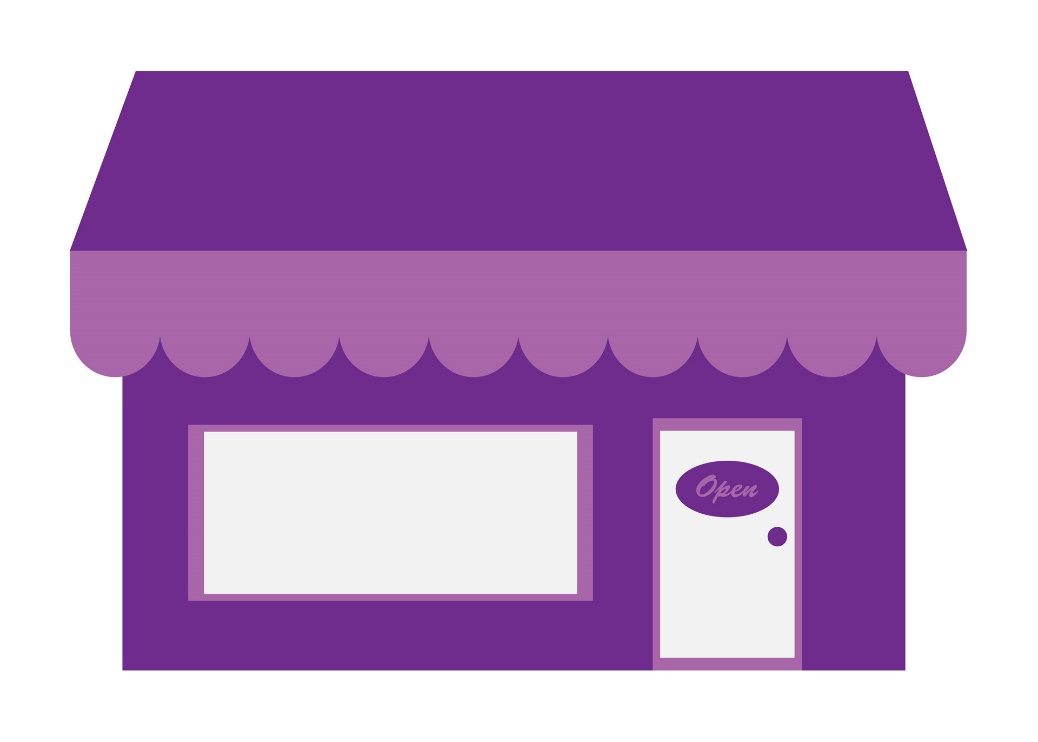 Main entrance
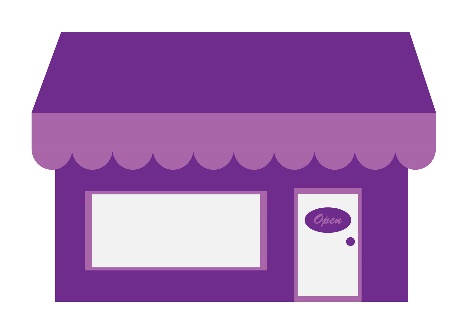 Comparison
Common marketing
Guerrilla marketing
Comparsion
Comparsion
Examples
Meme
is an idea, behavior, or style that spreads from person to person within a culture
It represents the idea and the company
Short and useful
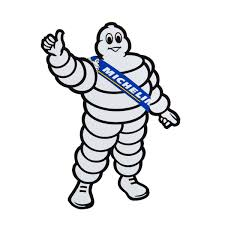 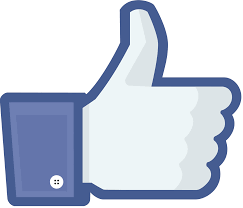 Air New Zeland examples
Conclusion